情報基礎Ａ　第13週VBAプログラミングVBAの基本文法７・実際のデータ処理
徳山　豪
東北大学情報科学研究科
システム情報科学専攻
情報システム評価学分野
1
統計カウンターを複数個使う
注意：カウンターの初期化場所
2
data2.xlsm
合格と不合格の統計
Sub toukei_gouhi()
Dim　 i   As 　Integer
Dim　 goukaku 　As　Integer
Dim 　fugoukaku 　As 　Integer
Worksheets("成績").Activate

goukaku = 0
fugoukaku = 0

For   i = 3   To   102  step  1
　　If   Cells( i ,  15 )  =  "合格"  Then
    　　　goukaku  =  goukaku  +  1
　　ElseIf Cells( i ,  15 )  =  "不合格"   Then
    　　　fugoukaku  =    fugoukaku  +  1
　　End  If
Next i

Worksheets("統計").Cells(12, 2) = goukaku
Worksheets("統計").Cells(13, 2) = fugoukaku
End Sub
行 : i
データを読み込む
シート：成績
結果を出力する
シート：統計
シート“成績”の１００人分の合否判定結果の統計をシート“統計”のセールB12とB13にそれぞれ出力するプログラム
データ読み込む範囲
シート“成績”O3～O102
結果を出力
シート“統計”
カウンターの変数2つを用意
合格のカウンター　：　goukaku
不合格のカウンター　：　fugoukaku
3
評価値の統計
シート“成績”の１００人分の6科目の成績値(秀、優、良、可、不可)判定結果の統計をシート“統計”のセルB４～G8にそれぞれ出力するプログラム
データ読み込む範囲
シート“成績”H3～M102
結果を出力
シート“統計”B4～G8
カウンターの変数5つを用意
秀のカウンター  :　a
優のカウンター  :　b
良のカウンター  :　c
可のカウンター  :　d
不可のカウンター  :　f
4
データを読み込む
シート：成績
結果を出力する
シート：統計
data2.xlsm
For   i   =    3   To    102  step  1
        If   Cells(  i  ,  j  )  =  "秀"    Then
            a  =  a  +  1
        ElseIf  Cells(  i  ,  j  ) =   "優"   Then
            b  =  b  +  1
        ElseIf  Cells(  i  ,  j  ) =  "良"   Then
            c  =  c  +  1
        ElseIf  Cells(  i  ,  j  ) =  "可"   Then
            d  =  d  +  1
        ElseIf  Cells(  i  ,  j  ) =  "不可"   Then
            f  =  f  +  1
        End  If
    Next   i
    
   Worksheets("統計").Cells( 4  ,   j – 6 ) = a
   Worksheets("統計").Cells( 5  ,   j – 6 ) = b
   Worksheets("統計").Cells( 6  ,   j – 6 ) = c
   Worksheets("統計").Cells( 7  ,   j – 6 ) = d
   Worksheets("統計").Cells( 8  ,   j – 6 ) = f
Next   j

End Sub
行 : i
Sub 　toukei_hyoka()
Dim  i   As  Integer
Dim  j   As  Integer
Dim  a  As  Integer
Dim  b  As  Integer
Dim  c  As  Integer
Dim  d  As  Integer
Dim  f  As  Integer

Worksheets("成績").Activate

For   j  =   8   To   13  step  1

a = 0
b = 0
c = 0
d = 0
f = 0
列 : j
5
プロシージャの呼び出し
プロシージャを別のプロシージャから呼び出す
今まで作成したプロシージャ
Sub goukei_6kamoku()
Sub hyouka_6kamoku()
Sub kojin_heikin()
Sub toukei_gouhi()
Sub toukei_hyoka()
5つのプロシージャを計5回実行する代わりに一つの新しいプロシージャを作り呼び出しを行う
6
プロシージャの呼び出し
Sub myseiseki()プロシージャの中に呼び出したいプロシージャを記述
　
5つのプロシージャが順番に実行される
Call  プロシージャ名
Sub myseiseki()

Call goukei_6kamoku
Call hyouka_6kamoku
Call kojin_heikin
Call toukei_gouhi
Call toukei_hyoka

End Sub
7
実際のデータ処理
ファイル20個を一括処理する
8
データのダウンロードと準備
「成績データ3」をダウンロードして下さい
ファイル名：H27.zip

データの概要
平成27年度の成績データ
科目
国語，英語，数学，歴史，公民，理科
20クラス　
1クラス　100人の成績  
合計　2000人の成績
データファイル
1組（class1.xlsx） ～20組（class20.xlsx）の20個のエクセルデータ
シート：成績，統計
集計用ファイル　：　seiseki.xlsx
シート：平成21年
データの解凍
H27.zipを解凍し「H27」フォルダを「演習」フォルダにコピーする
9
データファイル20個と集計ファイル
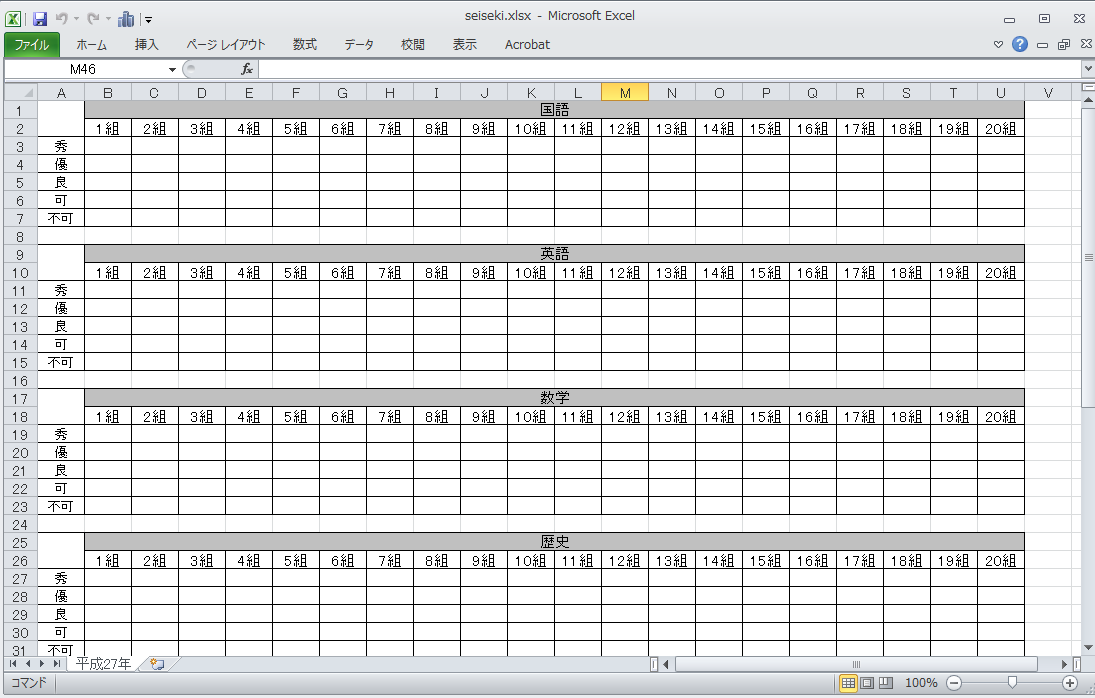 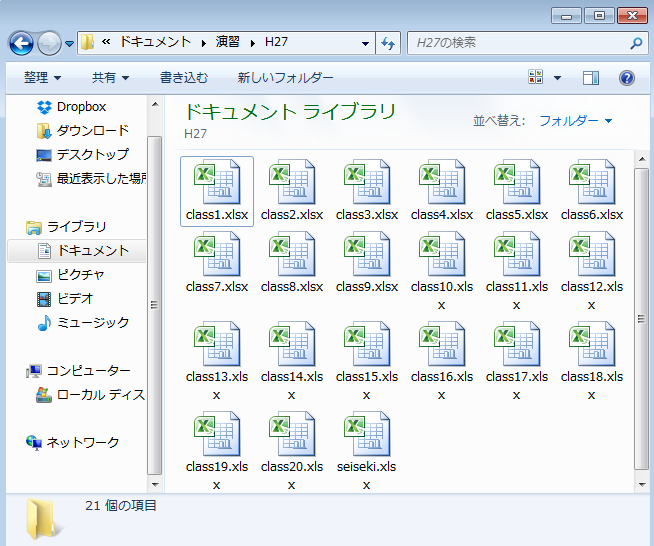 10
演習
1組～20組までの２０クラスの成績処理
プログラムは引き続き“data2.xlsx”で作成
各データファイルに下記の5つの処理
Sub goukei_6kamoku()
Sub hyouka_6kamoku()
Sub kojin_heikin()
Sub toukei_gouhi()
Sub toukei_hyoka()
プロシージャ名：seiseki()
20クラス分の成績の統計をseiseki.xlsファイルにまとめる
11
ファイルの操作
openメソッド

20個のファイルを順番に開く
ファイルの名前の中の番号を変数として利用し繰り返し処理する



アクティブファイルの保存と終了
Workbooks.Open  Filename:="class1.xlsx“
For  i = 1 to 20 step 1
 Workbooks.Open  Filename:="class"  &  i  &   ".xlsx“
Next  i
ActiveWorkbook.Save
 ActiveWindow.Close
12
別のファイルの参照：指定ファイルにデータをコピーする
現在開いているファイルの“統計”シートの国語が秀の人数をseiseki.xlsの“平成27年”シートの国語の“秀”の欄にコピーする
アクティブファイルの“統計”シートのセルB4をseiseki.xlsxのセルB3にコピーする
Workbooks("seiseki.xlsx").Worksheets("平成27年").Cells(3, 2) 
= Worksheets("統計").Cells(4, 2)
13
Sub seiseki()
Dim k As Integer
Dim m As Integer
Dim n As Integer
Dim x As Integer
Workbooks.Open  Filename:=“C:\VERDEUser\User\c52a0rlt\演習\H27\seiseki.xlsx”

For  k = 1 To 20  step  1
    Workbooks.Open  Filename:="C:\VERDEUser\User\c52a0rlt\演習\H27\class"   &   k  &   ".xlsx"
    Call goukei_6kamoku
    Call hyouka_6kamoku
    Call kojin_heikin
    Call toukei_gouhi
    Call toukei_hyoka
    Call graph
    Workbooks("seiseki.xlsx").Worksheets("平成27年").Cells(52 ,  k + 1) = Worksheets("統計").Cells(12 ,  2)
    Workbooks("seiseki.xlsx").Worksheets("平成27年").Cells(53 ,  k + 1) = Worksheets("統計").Cells(13 ,  2)    
    x = 0    

    For   m =   1    To   6  step  1
        For   n =   2   To   6  step  1
        Workbooks("seiseki.xlsx").Worksheets("平成27年").Cells(n + 1 + x ,  k+ 1) = Worksheets("統計").Cells( n + 2 ,   m + 1 )
        Next  n        
        x = x + 8
    Next  m

    ActiveWorkbook.Save
    ActiveWindow.Close
Next k

Workbooks("seiseki.xlsx").Save
End Sub
data2.xlsm
各自のパスを記入してください
14
アドレス
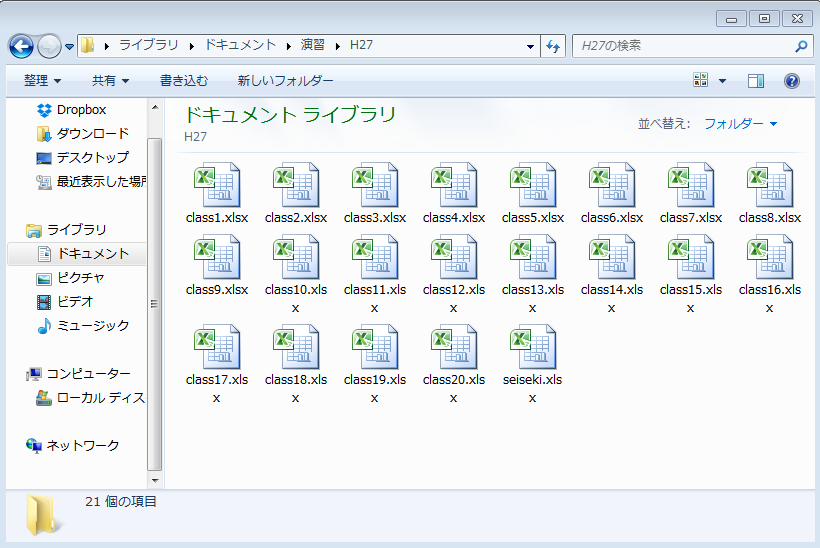 C:\VERDEUser\User\c52a0rlt\演習\H27
パスをコピー :
①アドレスをダブルクリックするとパスが表示される
②C:\VERDEUser\User\c52a0rlt\演習\H27
③パスをコピーする（②例は教員のパス）
15
レポート提出
提出ファイル
授業中に作成したエクセルファイル2つ
①data2.xls
②seiseki.xls
提出期限
8月4日
16